Муниципальное учреждение дополнительного образования “Центр эстетического воспитания детей”Мастер - классОткрытое занятие по  изобразительному искусству: «Русская матрешка»(декоративное рисование)
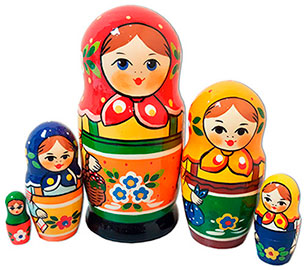 Подготовила: педагог дополнительного образования
                                                                                        студии изобразительного искусства
                                                                                        Павельева Елена Фёдоровна 
С                                                       
                                                                               Саранск  2021
Цели занятия:
1. Познакомить  учащихся народным промыслом, т.е. с историей создания русской матрешки.
                    2. Дать сведения о ритме, композиции в круге, равновесии. Научить детей работать на цветной бумаге гуашевыми красками.  
                    3. Развивать художественного вкуса, углублять эстетические познания о народном и декоративно – прикладном искусстве, активировать творческое воображение.
                    4. Воспитание у детей чувство гордости и ответственности за прекрасные расписные сувениры русских художников.
Ростом разные подружки,
   Не похожи друг на дружку,
   Все они сидят друг в дружке,
   А всего одна игрушка.   
           (Матрешка)
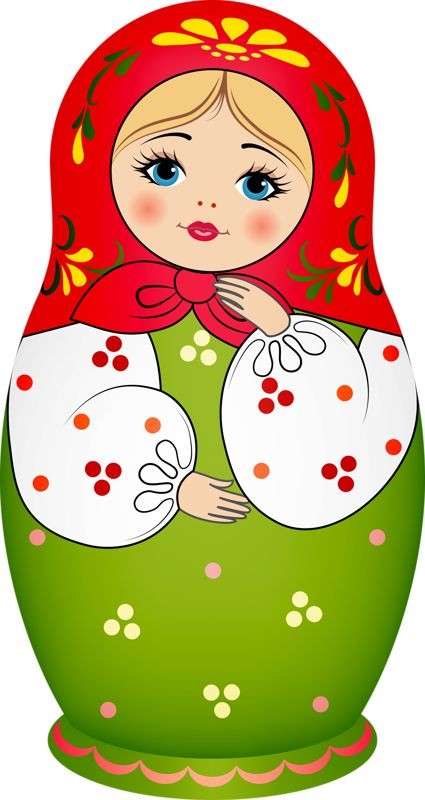 Беседа об истории создания русской матрешки.
Русская деревянная кукла – матрешка родилась в конце XIX века Сергиевском посаде (ныне город Загорск). Первая матрешка изображала девочку в сарафане с петухом  руках. Матрешка сразу понравилась и взрослым и детям. Нравилось ее доброе и ясное лицо. Занятно было, что в большой куле пряталось дружное семейство.
          Образ женщины с древних времен почитаем в русском народном изобразительном искусстве, фольклоре и часто неотделим от образа птицы – древнейшего символа добра и благополучия. «Лебедушка», «пава», «утушка», «голубка» - эпитеты, которыми величали женщин в русской народной поэзии, подчеркивая пластическую сторону образа.
           Лаконичный образ деревянной матрешки удачно воплотил в себе и спокойную плавность линий женской фигуры, и элементы традиционного народного костюма: платок, фартук, сарафан
Загорская классическая матрешка, расписанная гуашевыми красками, довольно спокойна по расцветке. На матрешке локальными цветами четко обозначены силуэт головного платка, кофты, сарафана, фартука декоративная роспись скромно украшает платок и край фартука. Эти несложные узоры местные мастера называют «пестрешкой». Прием декоративной росписи «пестрешки» аналогичен приему «тычка». Только загорские мастера, украшая матрешку, часто работают сразу двумя тампончиками разной величины: более крупным тампончиком наносят светлые пятна, а те которые поменьше, делают узоры темной краской, часто совмещая оба пятна в одном рисунке. Получается своеобразный «лепесток» декоративного цвета.
Семеновскую матрешку отличает от загорской большой букет цветов, которой украшает фигуру игрушки, занимая весь фартук. И край платка этой матрешки украшен ритмичной цепью небольших бутонов. В легкой и виртуозной манере письма цветов угадывается влияние традиционной кистевой росписи золотой Хохломы: центр хохломской росписи и фабрика игрушки находится в одном городе - Семенове.
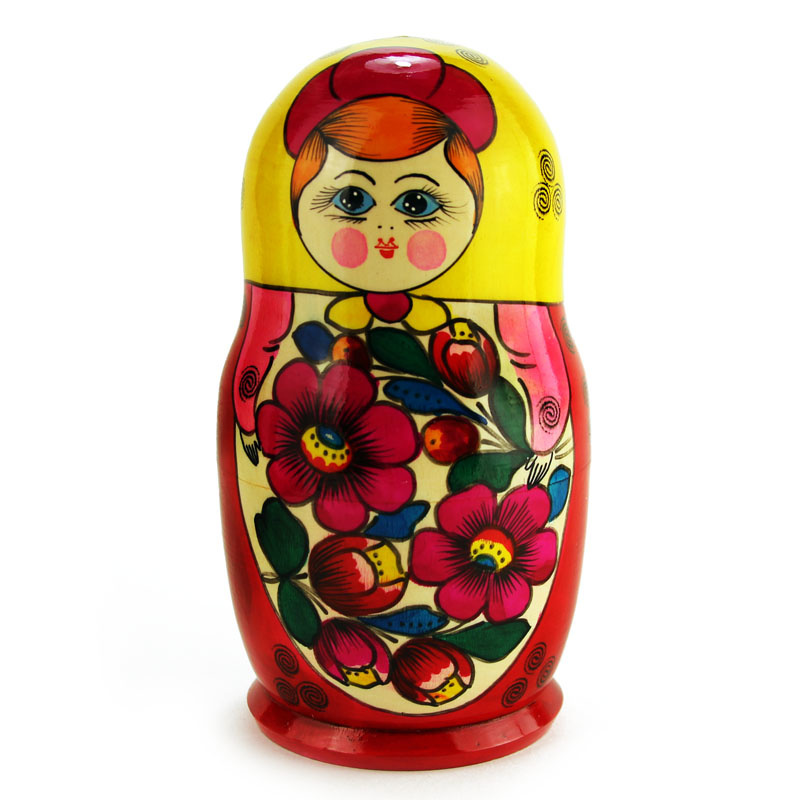 Матрешка мастеров Полхов – Майдана отличается несколько вытянутыми пропорциями и еще более звонкой росписью. Мастера из Полхово – Майдана выработали свой стиль декоративной росписи: у матрешек нет платкас завязанными концами, нет сарафана и фартука. Вместо этого – условный овал на двухцветном фоне – верх красный или желтый, низ зеленый или фиолетовый. Вверху в овале лицо, а все остальное поле занято крупными и яркими цветами в черном контуре.
Этапы росписи матрешки
1этап. На шаблоне намечаем платок, кофту, сарафан, лицо.
    2этап. Перьевой росчерк лица.
    3этап. Рисуем платок, кофту, фартук, т.е. расцвечиваем.
    4этап. Декоративная роспись фартука, платка.
    Создание рисунка происходит в строгой последовательности. Нельзя нарушать эту технологию. Все свои творческие усилия необходимо направить на украшение одежды узорами.
Эскизы узоров для матрешки
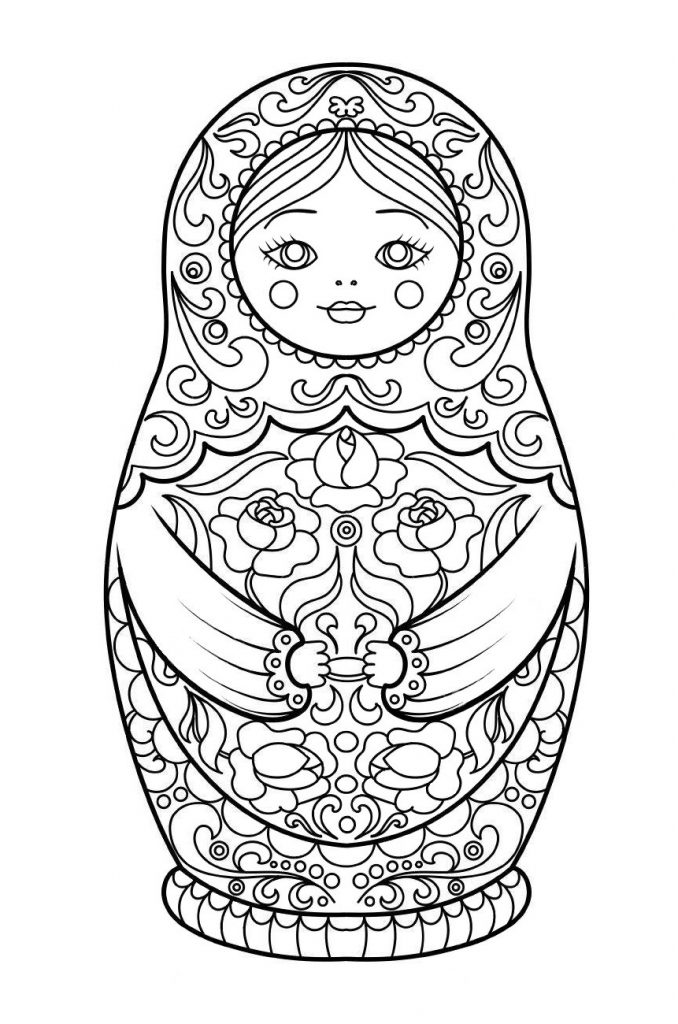 Яркая роспись матрешки
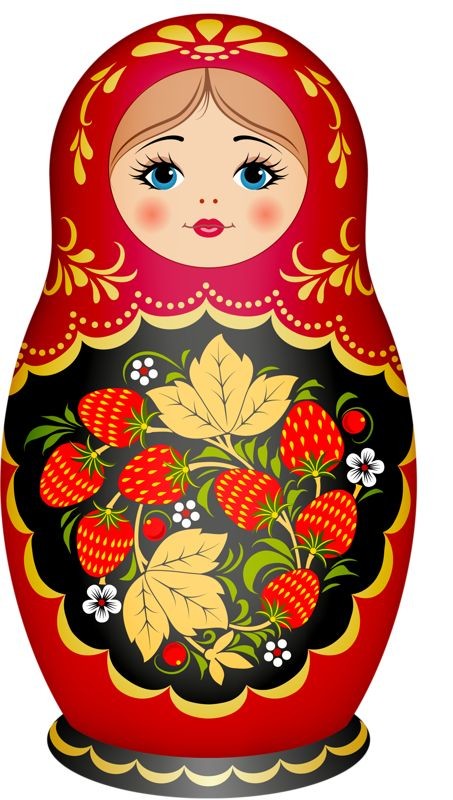 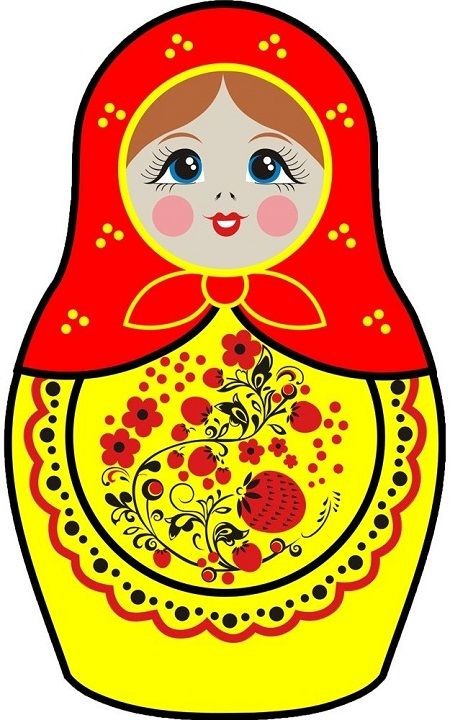 Яркая роспись матрешки
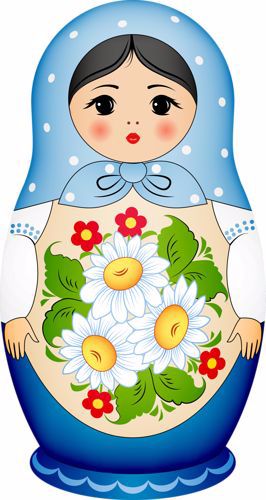 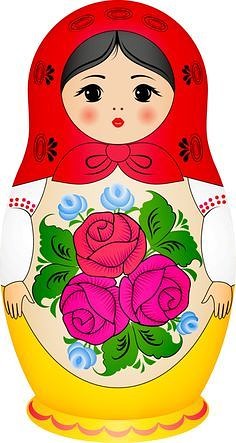 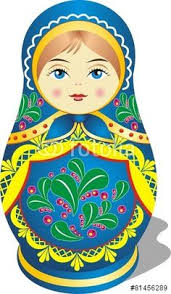 Суть русской матрешки во все времена остается прежней – дружба да любовь, пожелание счастья и благополучия. Вот почему она как добрая посланница этих чувств живет в наших современных квартирах, поселяются в доме болгарина, югослава, француза и американца.
Я очень довольна вашей работой.  Вы отлично поработали. Вы сегодня молодцы!
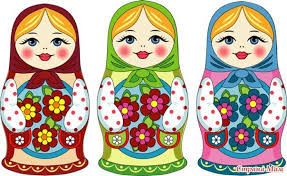